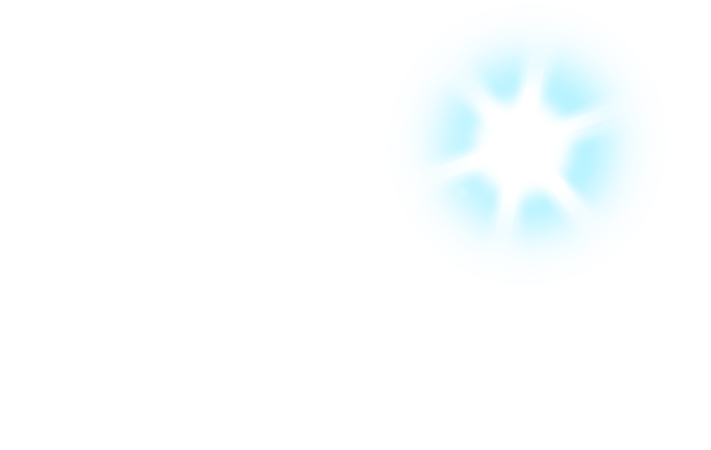 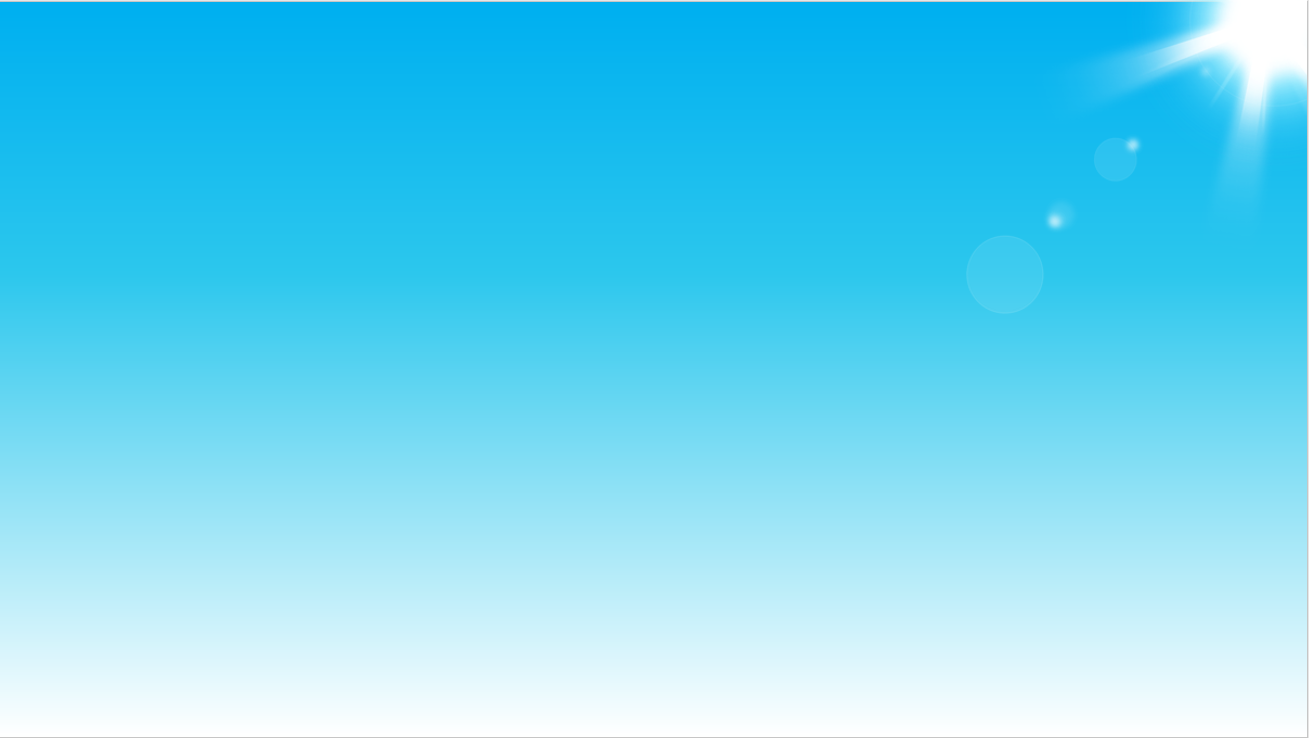 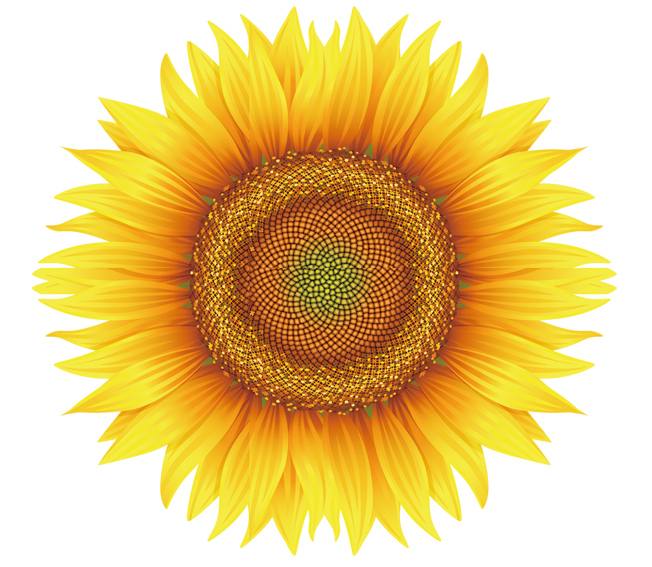 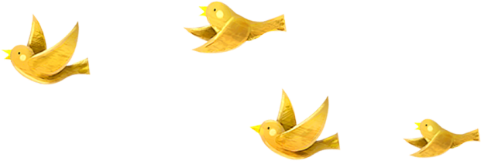 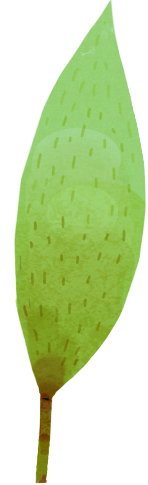 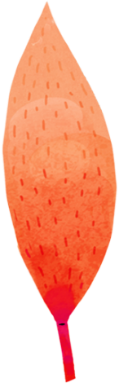 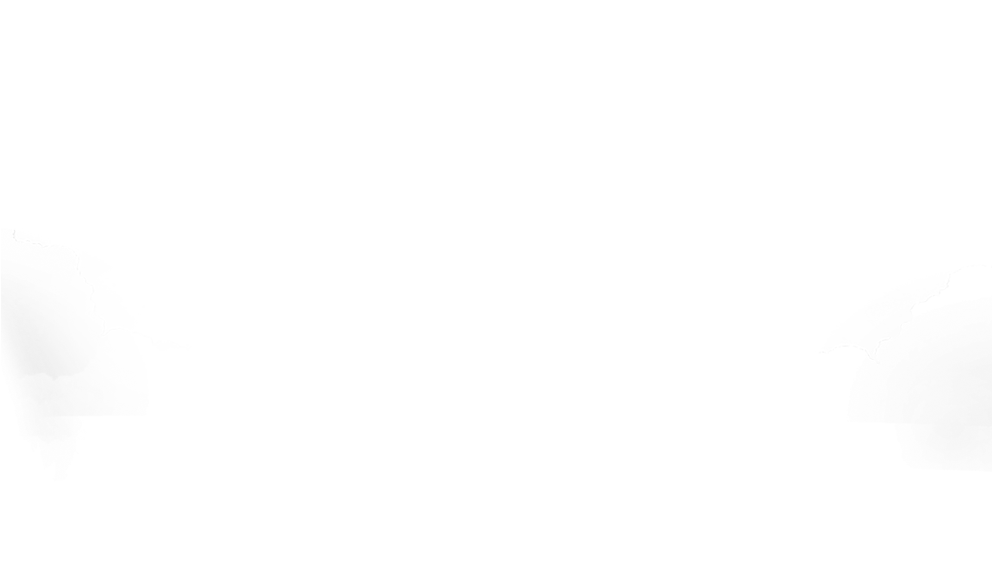 TRƯỜNG TIỂU HỌC PHÚC LỢI
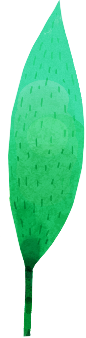 TỰ NHIÊN XÃ HỘI 1
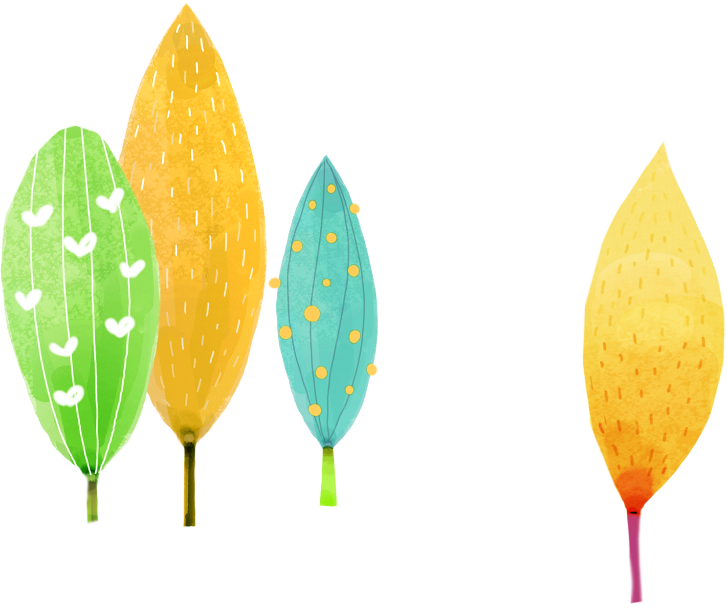 Bài 4: An toàn khi sử dụng đồ dùng trong nhà
 (Tiết 1)
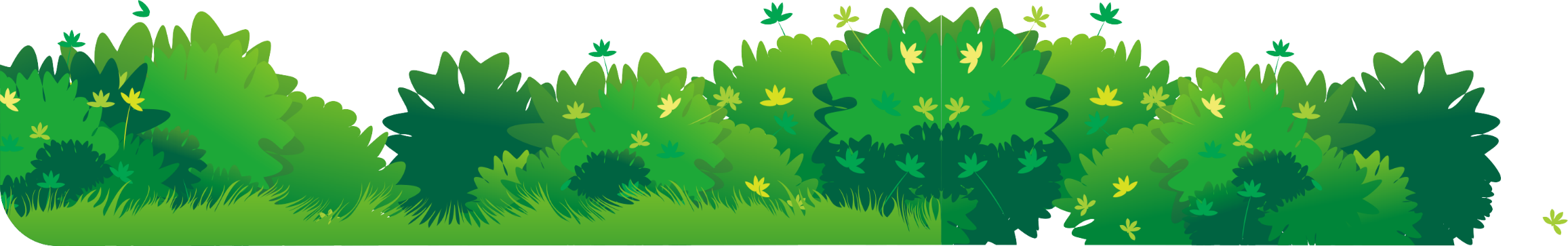 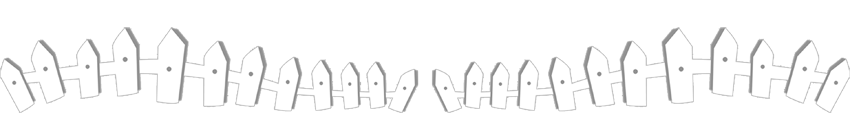 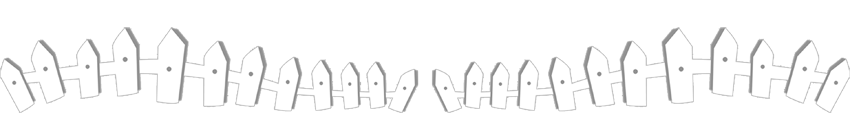 [Speaker Notes: 更多模板请关注：https://haosc.taobao.com]
KHỞI  ĐỘNG
Bài 4: An toàn khi sử dụng đồ dùng trong nhà
 (Tiết 1)
YÊU CẦU CẦN ĐẠT
Kể được tên một số đồ dùng sắc nhọn có 
trong nhà.
Biết được nếu sử dụng đồ dùng sắc nhọn
không cẩn thận có thể gặp nguy hiểm.
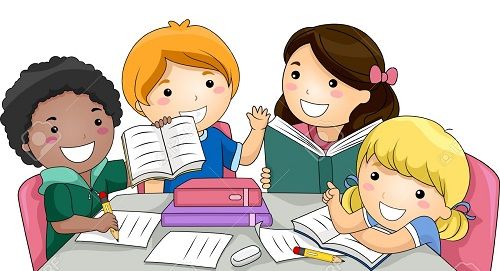 Biết cách sử dụng an toàn đồ dùng sắc nhọn.
KHÁM PHÁ
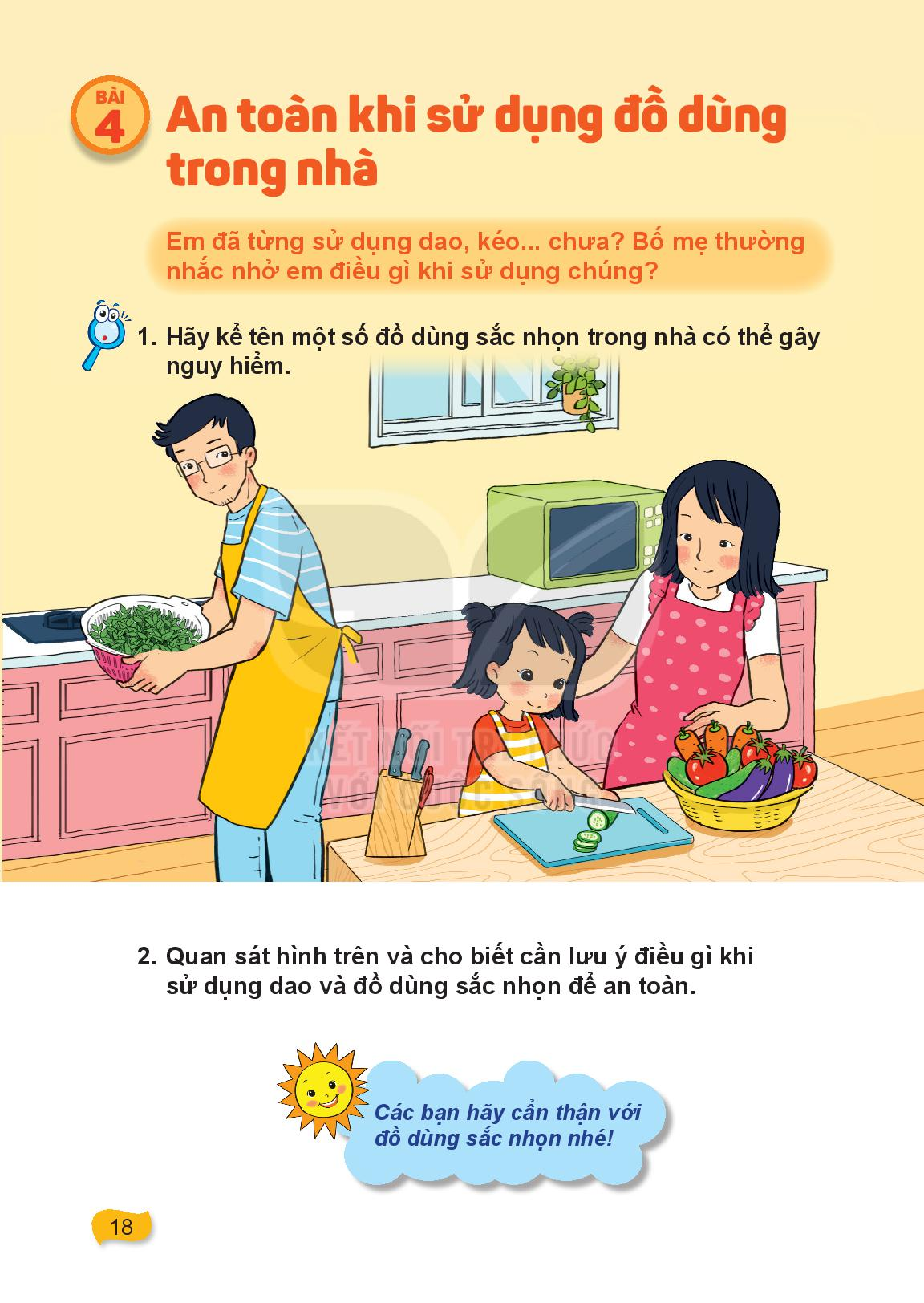 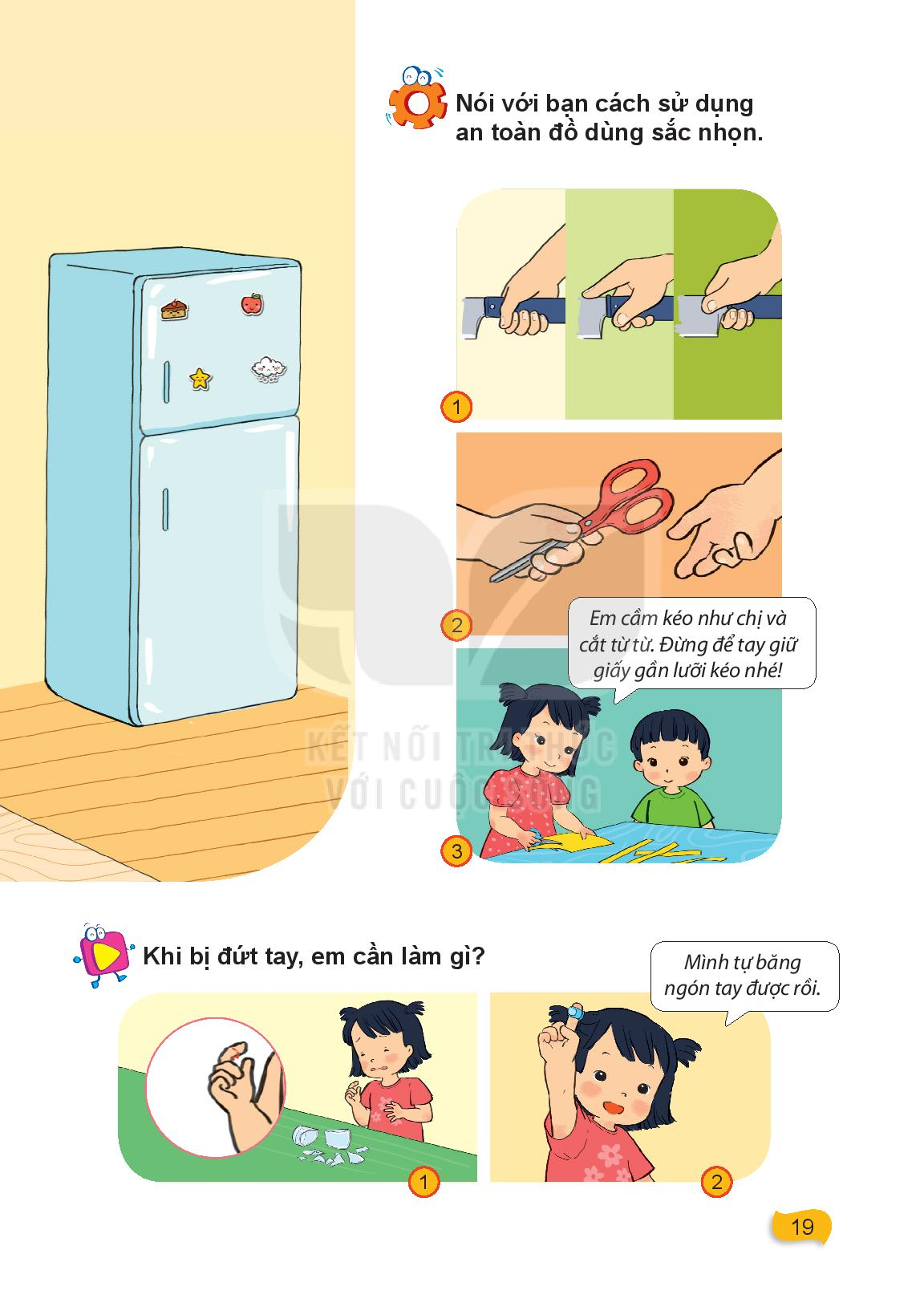 Mở sách Bài 4 
(trang 18)
Em hãy kể tên một số đồ dùng sắc nhọn
   trong nhà có thể gây nguy hiểm.
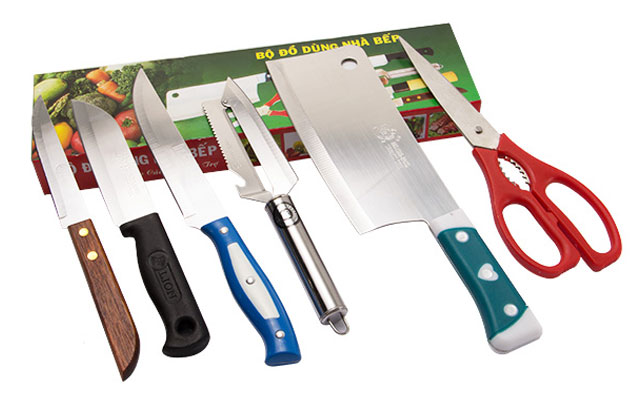 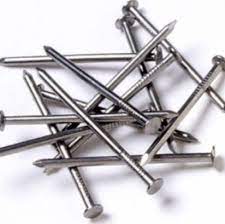 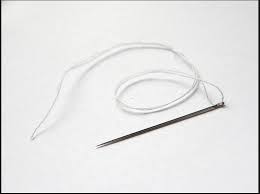 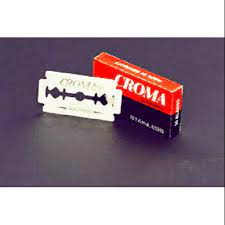 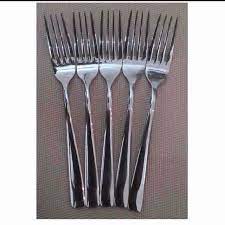 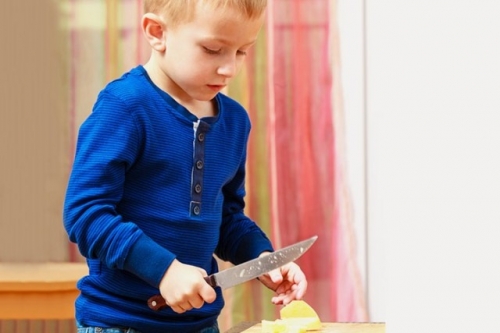 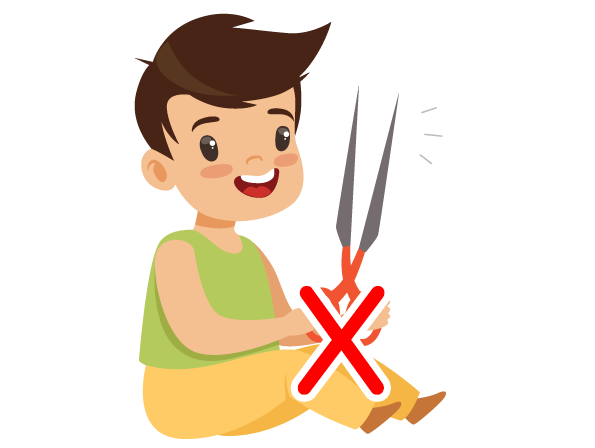 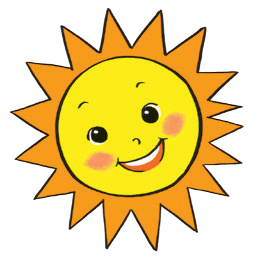 Các bạn hãy cẩn thận với 
đồ dùng sắc nhọn nhé!
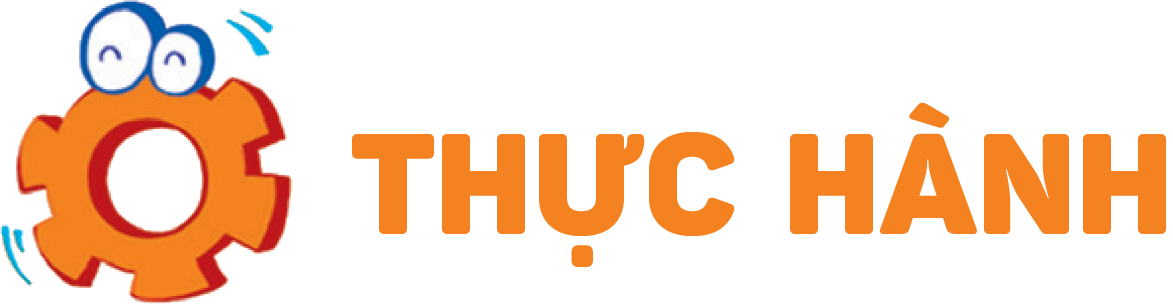 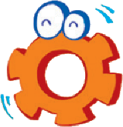 Nói với bạn cách sử dụng an toàn đồ dùng sắc nhọn.
Cách dùng dao để cắt thức ăn
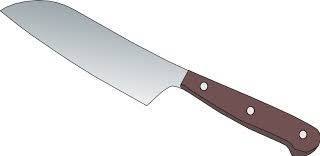 sống dao
mũi dao
lưỡi dao
cán dao
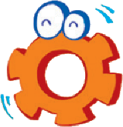 Nói với bạn cách sử dụng an toàn đồ dung sắc nhọn.
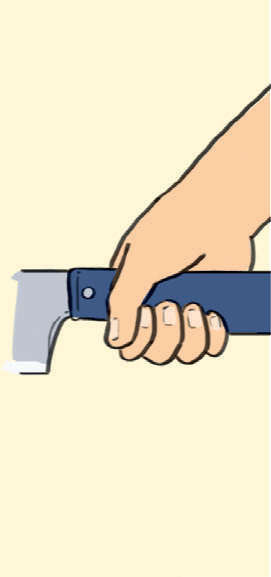 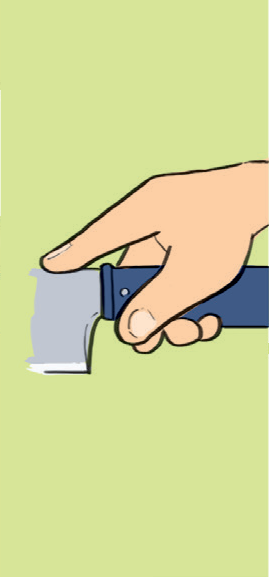 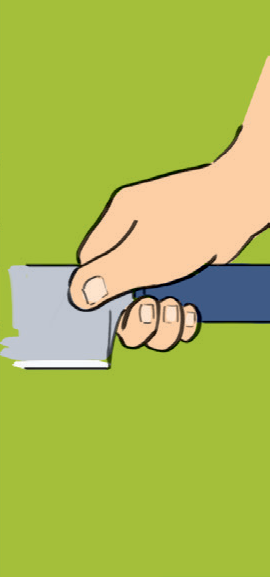 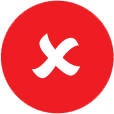 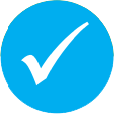 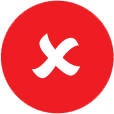 1
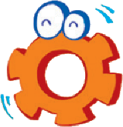 Nói với bạn cách sử dụng an toàn đồ dung sắc nhọn.
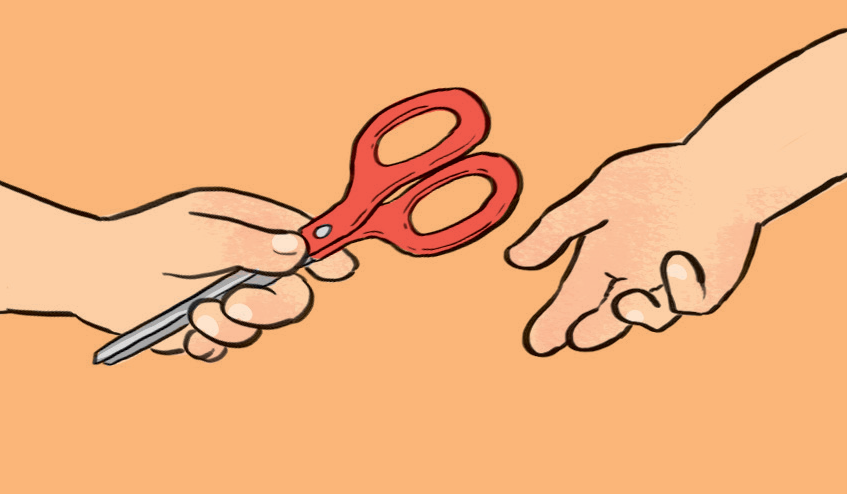 2
Nói với bạn cách sử dụng an toàn đồ dùng sắc nhọn.
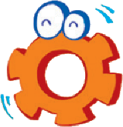 Em cầm kéo như chị và cắt từ từ. Đừng để tay giữ giấy gần lưỡi kéo nhé!
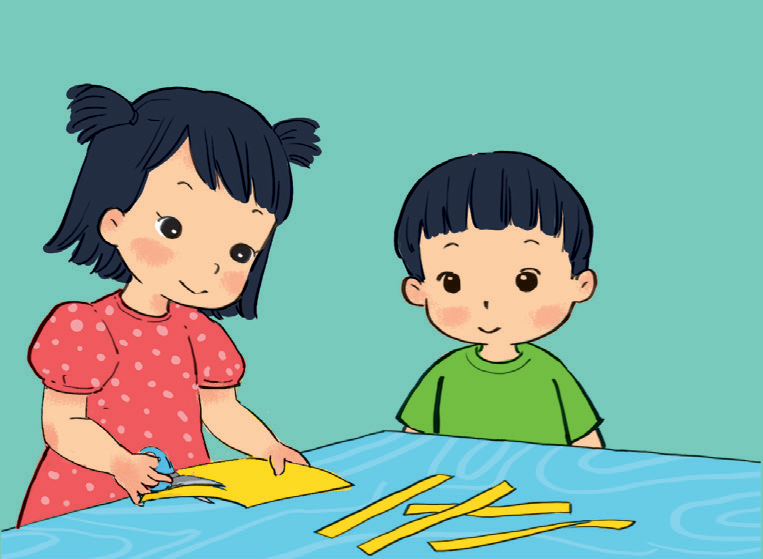 3
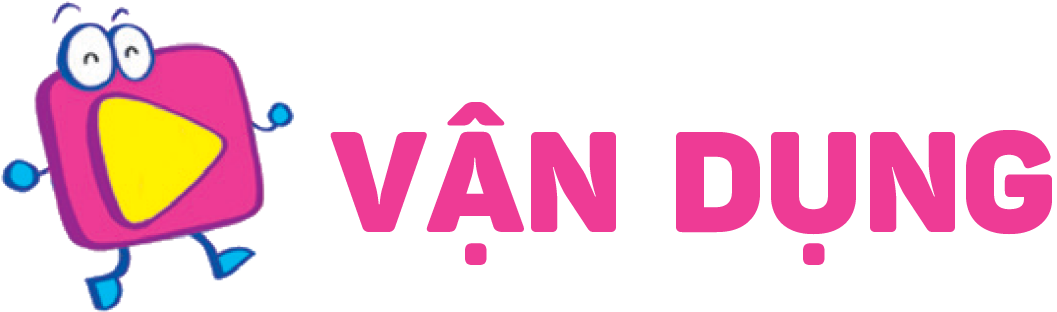 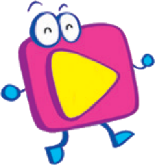 Khi bị đứt tay, em cần làm gì?
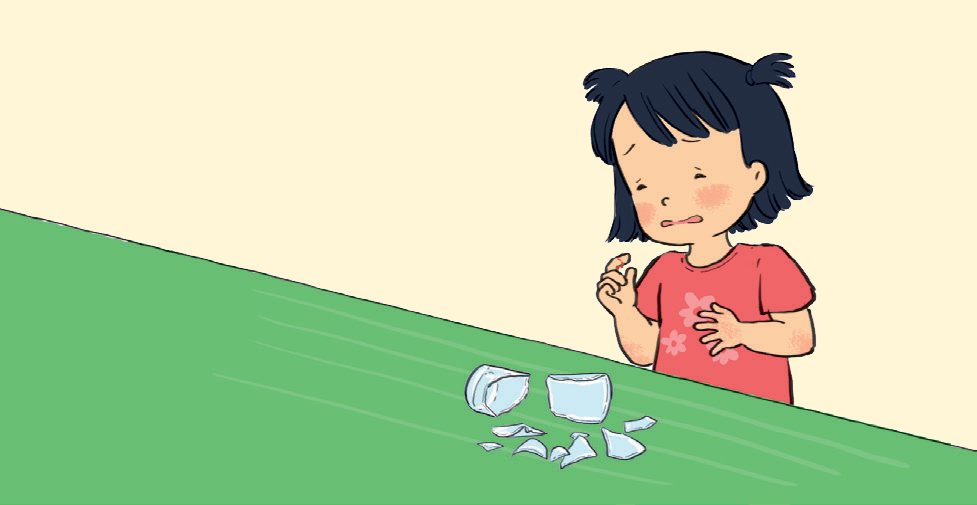 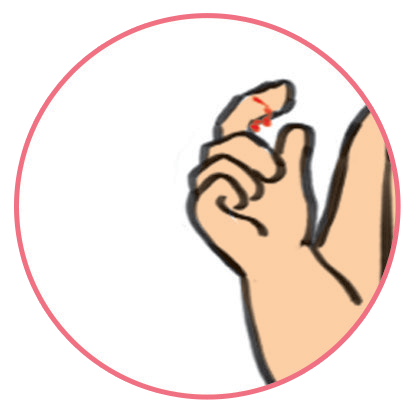 1
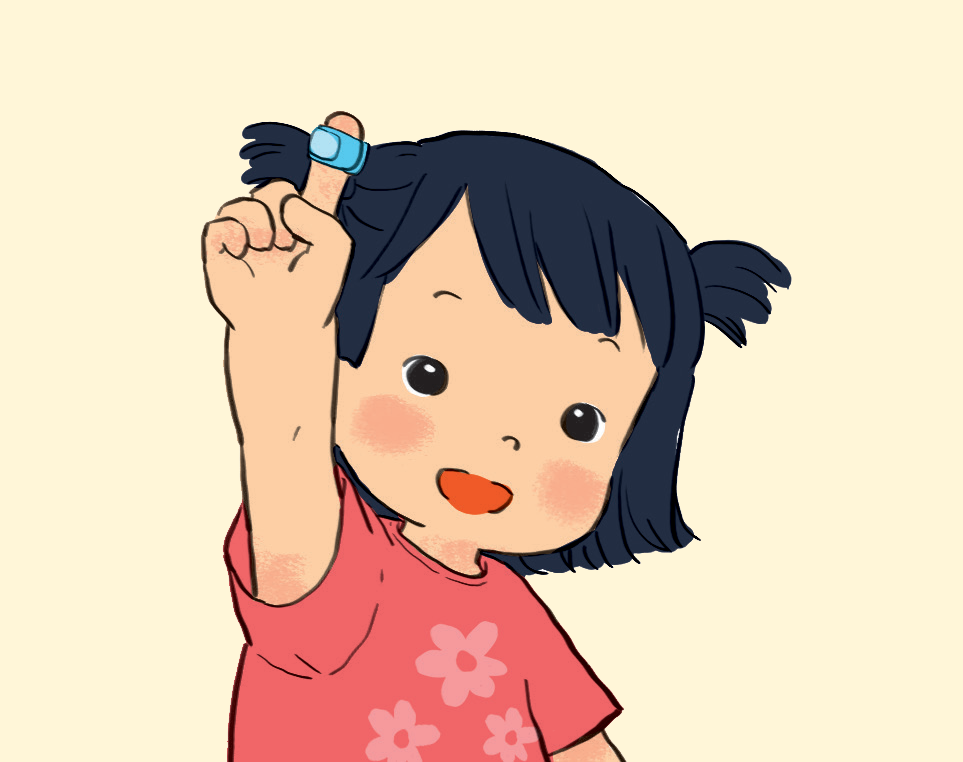 2
KẾT LUẬN:
Khi sử dụng dao, kéo hoặc những đồ dùng dễ vỡ và sắc nhọn, cần phải cẩn thận để tránh bị thương nhé.
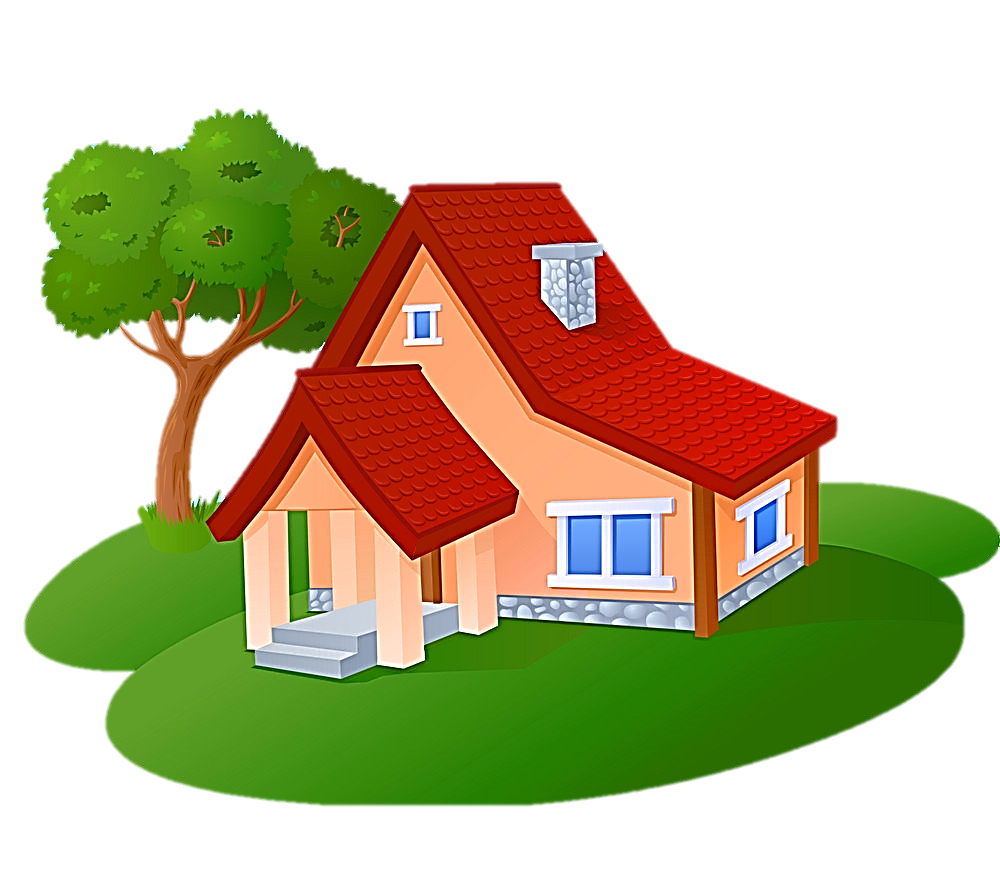 CHUẨN BỊ BÀI HỌC SAU
Bài 4: An toàn khi sử dụng đồ dùng trong nhà
 (Tiết 2)
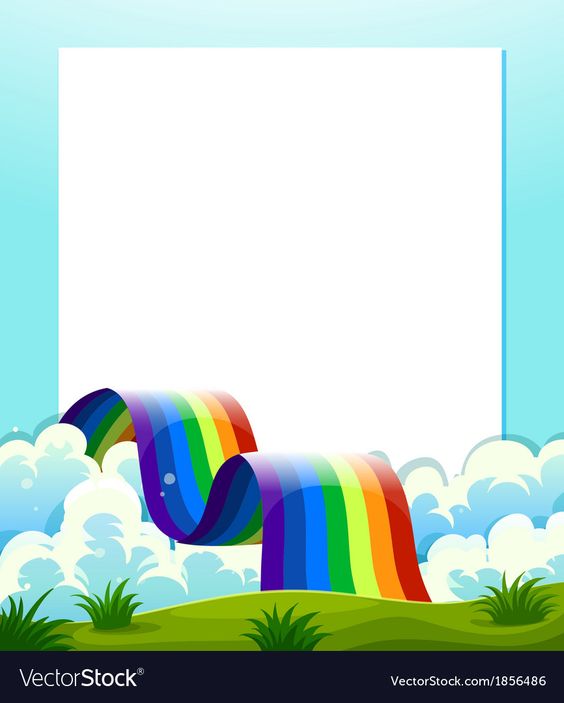 CHÚC CÁC CON HỌC SINH 
CHĂM NGOAN, HỌC GIỎI!
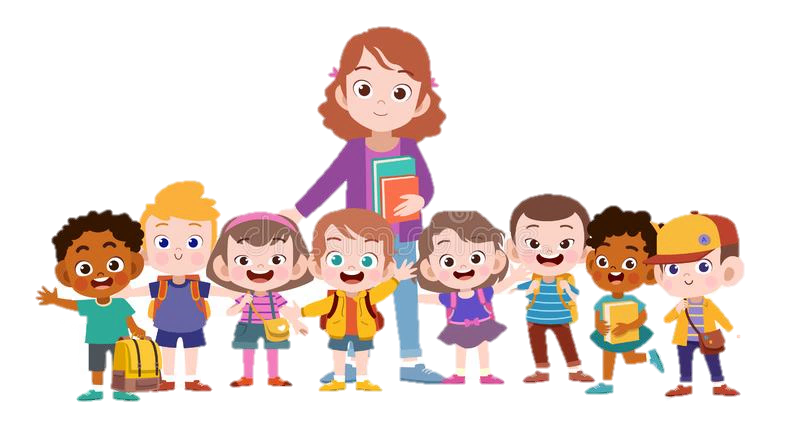